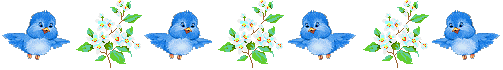 "Несите людям доброту".
Работу выполнила: Болотова Елена Александровна,
учитель начальных классов, I категория.
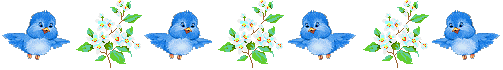 Доброта (о качествах человека) – дельный, сведущий, умеющий, усердный, исправный, добро любящий, добро творящий. (О. Даль)
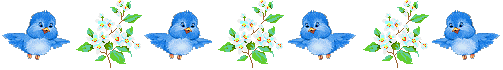 “Нет в мире прекраснее чувства, чем ощущение, что ты сделал людям хоть каплю добра”. (Л.Н. Толстой.)“Доброта – это солнце, которое согревает душу человека”. (М.М. Пришвин.)“Чтобы поверить в добро, надо начать делать его”. (Л.Н. Толстой.)
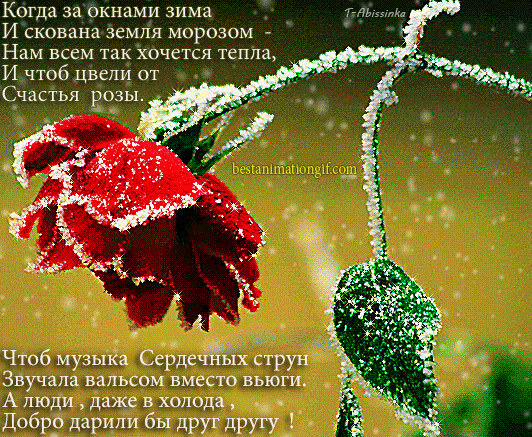 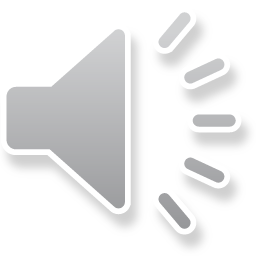 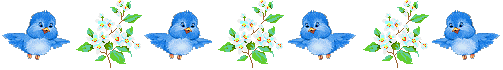 На добрый привет – добрый ответ. Жизнь дана на добрые дела. Не одежда красит человека, а его добрые дела.
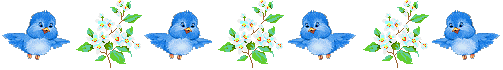 “Все в твоих руках”.
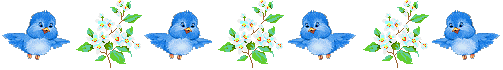 :Независимо от того, ждут от тебя добро или не ждут его -   Твори добро.
Шалва Александрович Амонашвили
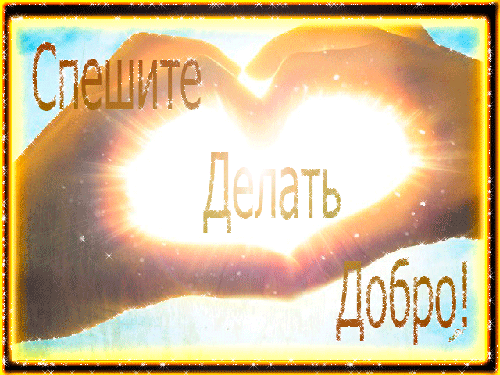 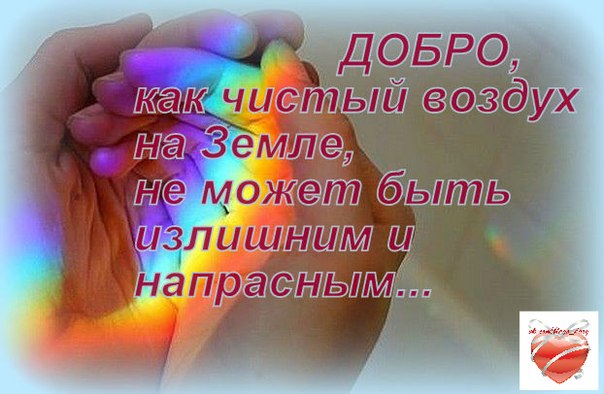 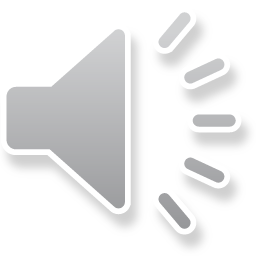 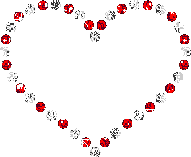 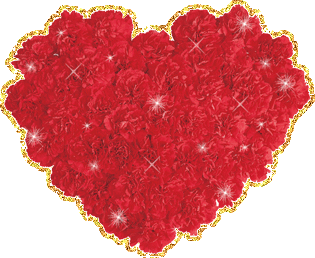